Terminoloģija ikdienā:
īstermiņa sadarbība, problēmas un risinājumi
Latviešu valodas terminoloģijas izstrādes principi
Terminu izstrādes specifiskās prasības:
sistēmiskums;
nozīmes precizitāte un formas īsums;
viennozīmīgums;
mononīmiskums, t. i., sinonīmijas nevēlamība.

Avots: Latvijas Zinātņu akadēmijas 
Terminoloģijas komisijas nozaru 
terminoloģijas izstrādes vadlīnijas.

Termini.gov.lv
Galvenās terminu izstrādes praktiskās problēmas:
I Steidzamība un tulkošanas slodze
II Kopīgās ainas iztrūkums
III Sinonīmi / Termini
IV Atšķirīga faktiskā situācija
V Slepenība
I Steidzamība un tulkošanas slodze
Tulkošanas darba slodze – 2021. gada pirmajos sešos mēnešos Tulkošanas ģenerāldirektorāts apstrādāja 1 402 000 lapas, kas ir par 42% vairāk, nekā tajā pašā periodā 2020. gadā.

Mašīntulkošanas izmantošanas apjoms tajā pašā atskaites periodā salīdzinājumā ar iepriekšējo gadu pieauga par 277%.
II Kopīgās ainas iztrūkums
Galvenie tiesību akti konkrētā jomā un Komisijas īstenošanas regulas ienāk tulkošanā ar ievērojamu laika nobīdi.

Komisija Dzīvnieku veselības tiesību akta priekšlikumu pieņēma 2013. gada 6.maijā

Eiropas Parlamenta un Padomes Regula (ES) 2016/429 (2016. gada 9. marts) par pārnēsājamām dzīvnieku slimībām un ar ko groza un atceļ konkrētus aktus dzīvnieku veselības jomā (“Dzīvnieku veselības tiesību akts”)

Pirmās īstenošanas/deleģētās regulas Komisija pieņēma 2018. gada beigās.
II Kopīgās ainas iztrūkums
Hatchery – establishment which collects, stores, incubates and hatches eggs
		– inkubators 
		– inkubatorijs

Incubator  - device simulating avian incubation used to hatch eggs under controlled conditions, including temperature and humidity – inkubators 

Hatcher - part of the incubator where the eggs lay still for the last three days of the incubation cycle (in the case of chicken eggs) – šķilšanās inkubators / šķilšanās kaste
III Sinonīmi/Termini
Aprites ekonomikas terminu sistēma
III Sinonīmi / Termini
Problēmas rada daudzie angļu vārdi, ar ko apzīmē dažāda veida pārstrādāšanu/laišanu otrreizējā apritē/ utilizēšanu utml.: process, reprocess, recycle, regenerate, recuperate utt. un kas bieži vien plašai publikai domātos tekstos tiek lietoti kā savstarpēji aizstājami sinonīmi, bet tiesību aktos –sevišķi Komisijas īstenošanas aktos, ar ko detalizēti reglamentē ļoti specifiskus un tehniskus aspektus –, tie bieži vien tiek definēti kā atšķirīgi termini ar skaidri noteiktu nozīmi.
III Sinonīmi / TerminiEIROPAS PARLAMENTA UN PADOMES REGULA (ES) 2020/741 par ūdens atkalizmantošanas minimālajām prasībām – diskusija par priekšlikuma terminiem
EIROPAS PARLAMENTA UN PADOMES REGULA (ES) 2020/741 par ūdens atkalizmantošanas minimālajām prasībām – pieņemtais teksts
IV Atšķirīga faktiskā situācija
pārstrāde vs. reciklēšana
residual waste – atkritumu atlikas

Lūgums no Latvijas ekspertiem ņemt vērā un Regulas tulkojuma tekstā izmantot to terminoloģiju, kas ieviesta un izmantota Latvijas nacionālajā normatīvajā bāzē: 

atbilstoši Atkritumu apsaimniekošanas likuma 1.panta 14) punktam tiek izmantots termins “atkritumu pārstrāde”, nevis “reciklēšana”, analoģiski ir “pārstrādāti” vai “pārstrādājami” atkritumi, nevis “reciklēti” vai “reciklējami” atritumi.

ar vārdu salikumu “residual waste” tiek domāta tā atkritumu daļa, kas nav pārstrādājama vai reģenerējama, līdz ar to šiem atkritumiem ir paredzams tikai viens apsaimniekošanas veids – apglabāšana atkritumu poligonā. Atkritumu apsaimniekošanas likuma 20.panta (9) daļa nosaka: Atkritumus, kuri netiek reģenerēti, apglabā atkritumu poligonā (..) Tādējādi pēc būtības tie ir nereģenerējami un apglabājamie atkritumi. Tādēļ tiek lūgts visā Regulas tulkojumā izmantot vārdu salikumu “apglabājamie atkritumi”,  nevis jaunieviesumu “atkritumu atlikas”.
IV Atšķirīga faktiskā situācija
Iespējams, Latvijai tiešām ir aktuāla tikai apglabāšana, bet Eiropas kontekstā var atrast arī plašākas definīcijas un lietojumus, kur skaidri redzams, ka residual waste var arī, piemēram, incinerēt, turklāt ar vai bez enerģijas atgūšanas:
 
Residual waste: Non-hazardous waste material that cannot be re-used or recycled and needs to be sent to energy recovery or disposal. (https://www.edie.net/definition/Residual-waste/97 )
 
The biological treatment of residual waste in an MBT [mechanical biological treatment] cannot be regarded as composting, when the product of that treatment is subsequently landfilled, incinerated or otherwise not used for the purpose mentioned above. (https://ec.europa.eu/eurostat/documents/342366/351758/Guidance+on+municipal+waste/3106067c-6ad6-4208-bbed-49c08f7c47f2 )
 
..current treatment capacity units should still be optimized and new investments could be needed, despite this decrease in residual waste production. Energy recovery should prevail for this waste stream over disposal (incineration without energy recovery or landfill) (https://www.cewep.eu/france-report-on-residual-waste-treatment/ )

Savukārt Atkritumu apsaimniekošanas likuma 1. panta (7) daļā definēts: atkritumu apsaimniekošana — atkritumu savākšana, šķirošana, uzglabāšana, pārvadāšana, reģenerācija un apglabāšana (tai skaitā sadedzināšana sadzīves atkritumu sadedzināšanas iekārtās bez enerģijas atgūšanas), šo darbību pārraudzība, atkritumu apglabāšanas vietu uzturēšana pēc to slēgšanas, kā arī atkritumu tirdzniecība un starpniecība atkritumu apsaimniekošanā;
V Slepenība
Politiskās prioritātes un sensitīvas jomas:
Migrācija
Vide – Eiropas Zaļais kurss
Konkurence
Tiesiskums
Covid-19

Konsultēšanās ar ekspertiem gandrīz neiespējama, konteksta, dokumenta nosaukuma un akta veida atklāšana aizliegta. 
Slepeno dokumentu tulkošanas process nozīmē arī ierobežotus tulkošanas resursus un manuālu datu apstrādi.
Sadarbības labā prakse
Galvenie sadarbības partneri:

	VVC
	Eiropas Migrācijas tīkla kontaktpunkts
	LZA TK ITTEA
	Nozaru ministrijas un eksperti
Sadarbības piemērs - swab
Swab - specimen of a secretion taken with a swab for examination
“iztriepe” 
– SPKC : “Deguna un rīkles iztriepe SAR-CoV-2 RNS noteikšanai” 
https://www.spkc.gov.lv/lv/valsts-apmaksatas-covid-19-analizes
https://www.spkc.gov.lv/lv/arstiem-par-covid-19-infekcijas-uzliesmojumu/isa_pamaciba_rakus11_0.pdf

– Gulbja laboratorija
https://www.egl.lv/sars-cov-2-covid-19-diagnostika-e-gulbja-laboratorija/
https://www.egl.lv/noderiga-informacija/infekciju-izraisitaju-noteiksanas-paneli/
https://www.egl.lv/koronavirusa-2019-ncov-noteiksana/
 
– Ministru kabineta noteikumi Nr. 323. Pārtikas drošības, dzīvnieku veselības un vides zinātniskā institūta "BIOR" valsts pārvaldes uzdevumu ietvaros veikto darbību cenrādis https://likumi.lv/ta/id/315045-partikas-drosibas-dzivnieku-veselibas-un-vides-zinatniska-instituta-bior-valsts-parvaldes-uzdevumu-ietvaros-veikto-darbibu
“uztriepe”
– Rīgas Austrumu klīniskā universitātes slimnīca https://aslimnica.lv/wp-content/uploads/2021/02/izmekl_kartiba_gripas_diagn_03.12.2018-1.pdf 
– Nacionālais veselības dienests https://www.vmnvd.gov.lv/lv/search?q=uztriepe 

gan “iztriepe”, gan “uztriepe”:

– Centrālā Laboratorija https://www.laboratorija.lv/analizes/citologija/uztr.html
– SPKC https://www.spkc.gov.lv/lv/media/3028/download (Ieteikumi slimnīcām COVID-19 inficētu pacientu uzņemšanai un gultu pārprofilēšanas plānu izstrādei infekcijas izplatības ierobežošanai)

Ministru kabineta noteikumos Nr. 323, Rīgā 2020. gada 26. maijā (prot. Nr. 36 14. §) Pārtikas drošības, dzīvnieku veselības un vides zinātniskā institūta "BIOR" valsts pārvaldes uzdevumu ietvaros veikto darbību cenrādis:

23 reizes lietots termins “svābs”, piemēram, nazālais svābs, orofaringeālais svābs, uroģenitālais svābs,
11 reizes lietots termins “iztriepe”, piemēram, vaginālā iztriepe, deguna iztriepe, fekāliju iztriepe,
6 reizes lietots termins “noslaucījums”, piemēram kloākas un trahejas noslaucījums, 
1 reizi lietots termins “nomazgājums”,
taču ne vienu reizi nav lietots termins “uztriepe”.
Valsts valodas centrs:
Terminus "uztriepe" un "iztriepe" šķir noteiktas nozīmes nianses:
– “uztriepe” ir materiāls (piemēram, asinis, gļotas u. c.), kas ar uztriepes kociņu vai citu priekšmetu tiek paņemts tieši no ķermeņa;
– “iztriepe” ir šī materiāla paraugs, kas plānā slānī iztriepts analīzei uz stikla vai cita materiāla virsmas.

BIOR:
Jēdziens “noslaucījums” - precīzi attēlo materiāla parauga konkrēto iegūšanas procesu – ar tamponu tiek noslaucīta dzīvnieka kloāka vai traheja, lai savāktu pēc iespējas daudz materiāla.
Jēdziens “virsmas nomazgājumi” – arī šajā procesā tiek lietots tampons, taču paraugs tiek ņemts no virsmas, kas var arī nebūt ķermenis (galdi, sienas, arī gaļas virsma), tampons vispirms tiek samitrināts un ar šo tamponu “nomazgā”  virsmu un tamponu ieliek mēģenē ar speciālu barotni. 

Pagaidu secinājums: 
Virstermins – uztriepe
Atkarībā no uztriepes iegūšanas veida iespējamas variācijas – noslaucījums, nomazgājums u.c.

Problēma – turpmāku terminoloģijas saskaņošanas / nostiprināšanas pasākumu iztrūkums
RIGHT OF ESTABLISHMENT
TIESĪBAS VEIKT UZŅĒMĒJDARBĪBU
LESD 49. pants
Ievērojot še turpmāk izklāstītos noteikumus, aizliedz ierobežojumus kādas dalībvalsts pilsoņu brīvībai veikt uzņēmējdarbību citā dalībvalstī.

Muitas kodekss 
"persona, kas veic uzņēmējdarbību Savienības muitas teritorijā", ir
a)  fiziskas personas gadījumā – ikviena persona, kam Savienības muitas teritorijā ir pastāvīga dzīvesvieta;

Padomes Regula (ES) 2018/1488 (2018. gada 28. septembris) par Eiropas Augstas veiktspējas datošanas kopuzņēmuma izveidi

“valsts augstas veiktspējas datošanas kompetences centrs” ir juridiska persona, kas veic uzņēmējdarbību piedalīgajā valstī




IEDIBINĀJUMTIESĪBAS
LESD 49. pants
Ievērojot še turpmāk izklāstītos noteikumus, aizliedz ierobežojumus kādas dalībvalsts pilsoņu brīvībai iedibināties citā dalībvalstī.
Eiropas Parlamenta un Padomes Direktīva (ES) 2017/1564 (2017. gada 13. septembris) par dažiem atļautiem konkrētu ar autortiesībām aizsargātu darbu un blakustiesību objektu izmantošanas veidiem (..)

“pilnvarota struktūra” ir struktūra, kuru ir pilnvarojusi vai atzinusi dalībvalsts, lai nodrošinātu izglītību, instruktīvas mācības, adaptīvu lasīšanu vai piekļuvi informācijai, ievērojot bezpeļņas principu. (..)
Dalībvalstis var noteikt, ka ar šo direktīvu atļautiem izmantošanas veidiem, ko izmanto pilnvarotas struktūras, kuras veic uzņēmējdarbību to teritorijā, var būt piemērojamas taisnīgas atlīdzības shēmas šajā direktīvā paredzētajās robežās.

Eiropas Parlamenta un Padomes Regula (ES, Euratom) 2018/1046 (2018. gada 18. jūlijs) par finanšu noteikumiem, ko piemēro Savienības vispārējam budžetam

Piemērojot 160. panta 4. punktu, Kopējo Pētniecības Centru uzskata par juridisku personu, kas veic uzņēmējdarbību dalībvalstī.
Ierosinātā atveide – IEDIBINĀJUMTIESĪBAS, BRĪVĪBA IEDIBINĀTIES, IEDIBINĀJUMS, IEDIBINĀT
Projekts
IEDIBINĀJUMTIESĪBAS 
LESD 49. pants 

Ievērojot še turpmāk izklāstītos noteikumus, aizliedz ierobežojumus kādas dalībvalsts pilsoņu brīvībai iedibināties citā dalībvalstī. Tāpat aizliedz ierobežojumus attiecībā uz to, kā dalībvalstu pilsoņi, kas iedibinājušies kādā dalībvalstī, atver pārstāvniecības, filiāles vai meitasuzņēmumus citās dalībvalstīs.
Pateicos par uzmanību!
Līga Lediņa 

Eiropas Savienības Publikāciju birojs
Publikāciju sagatavošanas direktorāts
Kvalitātes kontroles nodaļas A sektora vadītāja
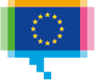 Publications Office of the European Union 
Directorate B – Production of Publications
Head of Sector, B.4.001 – Quality Control
2, rue Mercier • L-2985 Luxembourg
Tel. +352 292944138  
Liga.ledina@publications.europa.eu
https://op.europa.eu/
Facebook - @EU Publications - @EUR-Lex
@CORDIS_EU - @EUTenders@EULawDataPubs - @EU_opendata